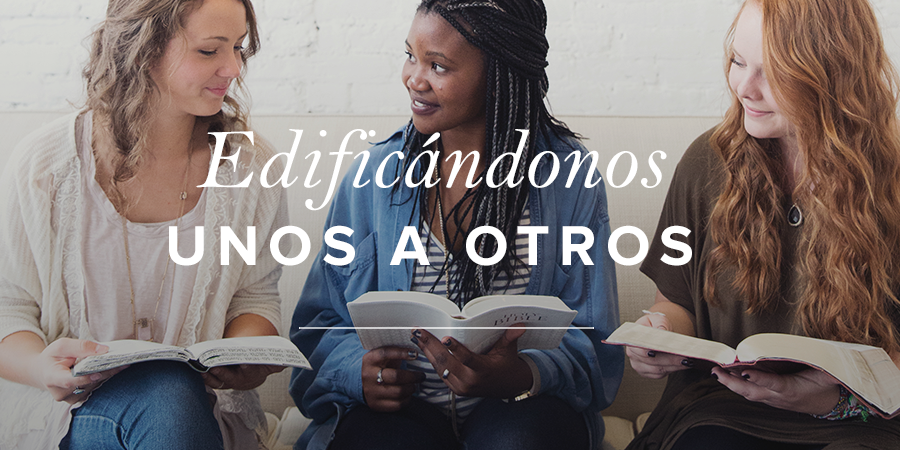 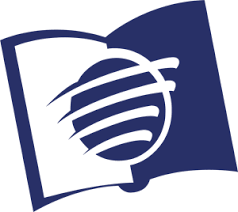 ESCUELA SABÁTICA
IGLESIA ADVENTISTA DEL 7° DÍA
SERVICIO DE CANTO
#217 “Bienvenida de Jesús”, #557 “¿Qué estás haciendo por Cristo?”, #562 “Esparcid la luz de Cristo”
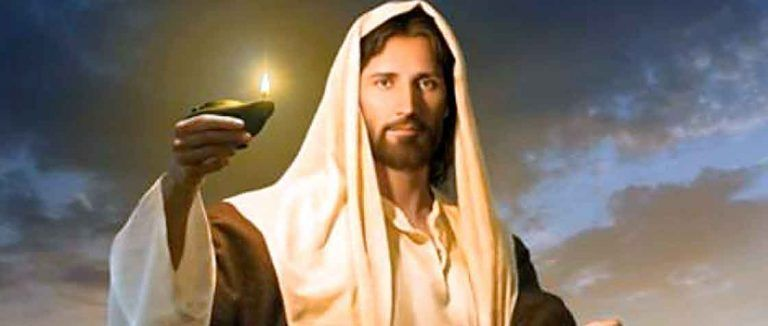 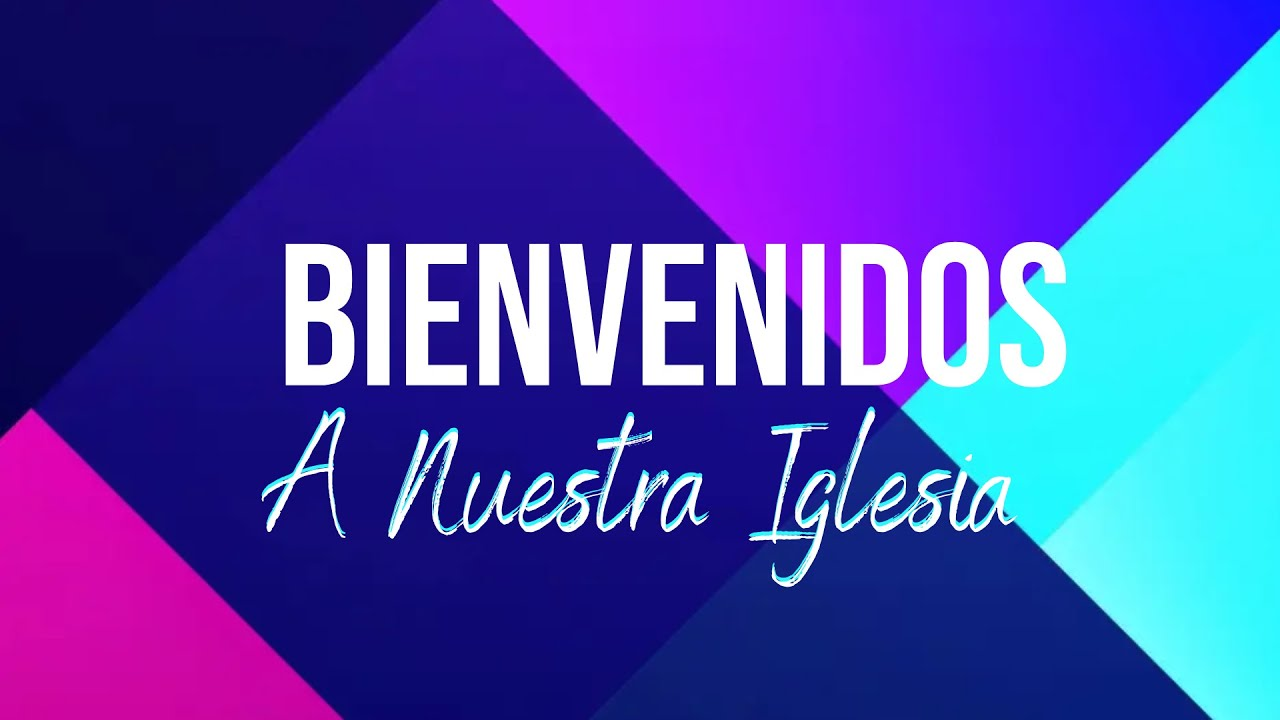 IGLESIA ADVENTISTA DEL 7° DÍA
Mantengan íntimo su vínculo de unión, cerrando sus filas por el amor y la unidad, estimulándose unos a otros para progresar y adquiriendo cada uno valor, fortaleza y ayuda de los demás (Joyas de los Testimonios, tomo3, pág. 84).
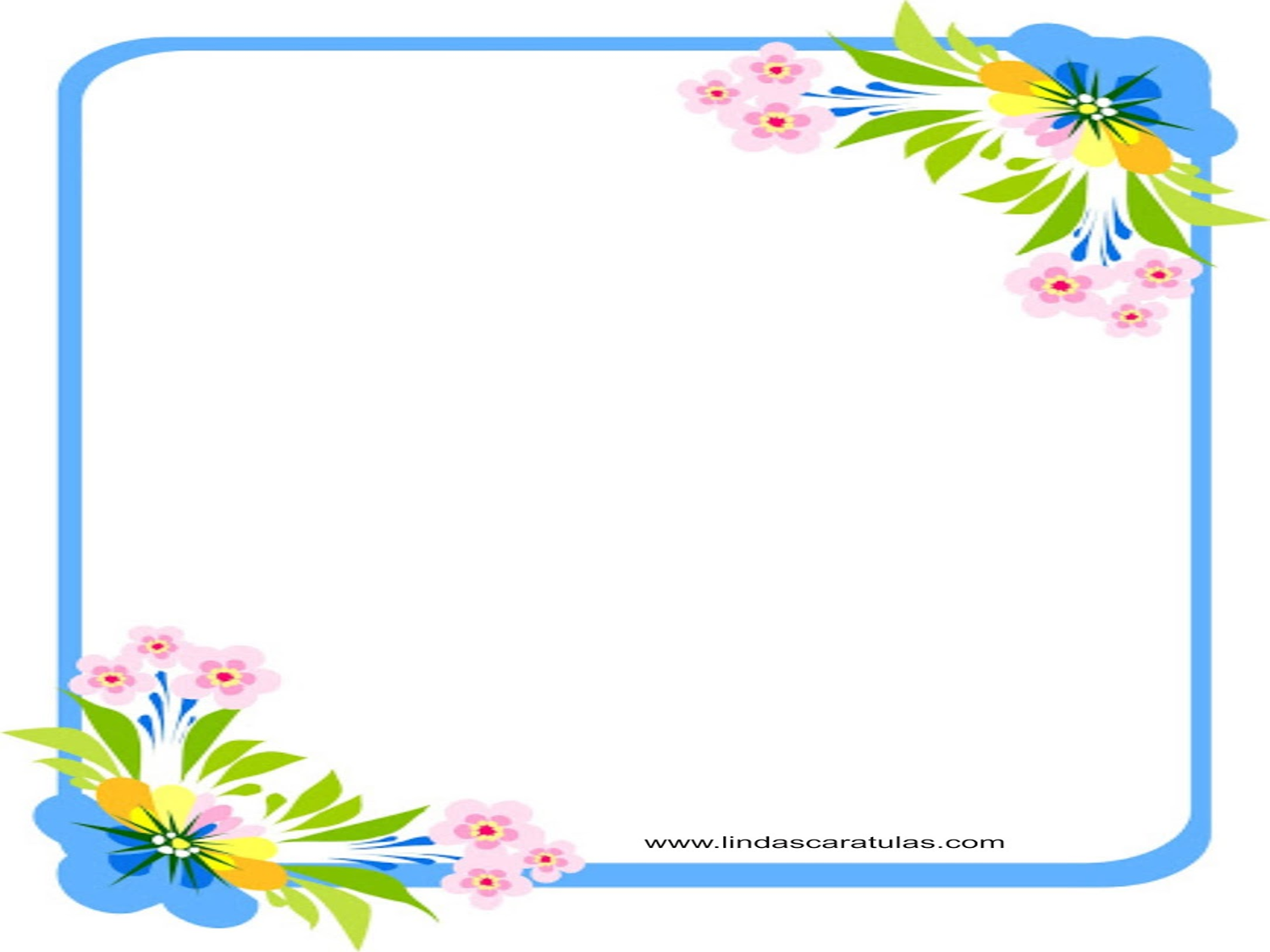 Conocerás algunos consejos para fomentar el amor y la grata convivencia entre los miembros y las visitas en el culto.
1. Ofrezca a los invitados una excelente primera impresión de su iglesia, cuando entren por la puerta principal o al darles 
la bienvenida. Si haces que todos se sientan incluidos, será más probable que vuelvan.
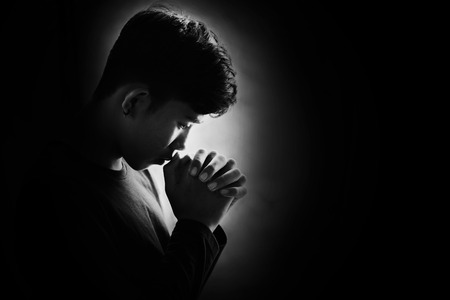 ORACIÓN
DE
RODILLAS
2. Esfuércese por preguntar sus nombres y obtener sus datos de contacto para enviarles recursos sobre los programas de su iglesia o visitarlos
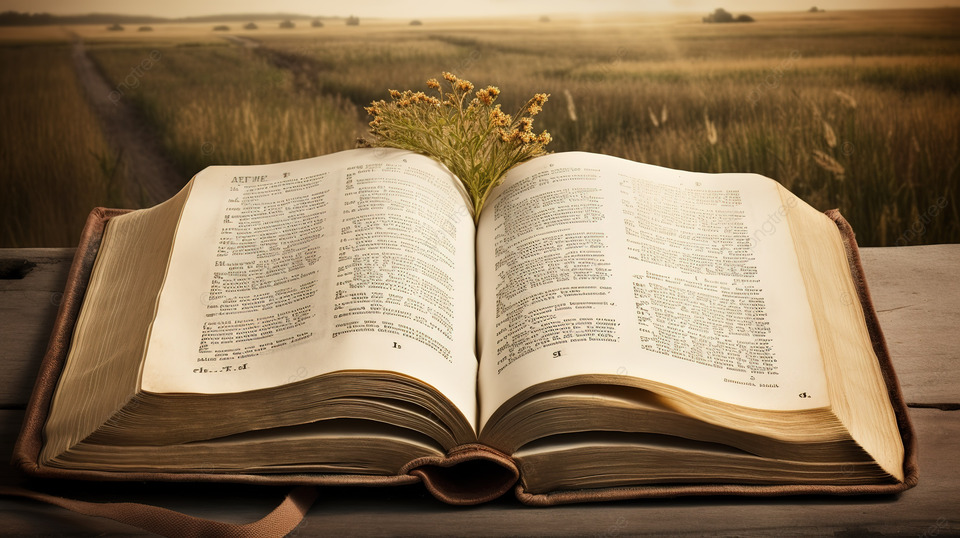 LECTURA BÍBLICA
Romanos 15:2. Cada uno de nosotros agrade a su prójimo en lo que es bueno, con el fin de edificarlo
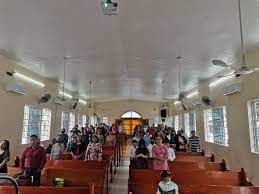 Una iglesia debe fomentar el desarrollo espiritual de todos los que la visitan, asisten y la llaman hogar. Como líder de grupo 
pequeño o del ministerio, quizá se pregunte cómo promover el crecimiento de la iglesia para que más visitas puedan asistir. 
Mejorar la asistencia crea una comunidad y conecta a las personas con su misión.
HIMNO DE ALABANZA
#558 “AMA A TUS PRÓJIMOS”.
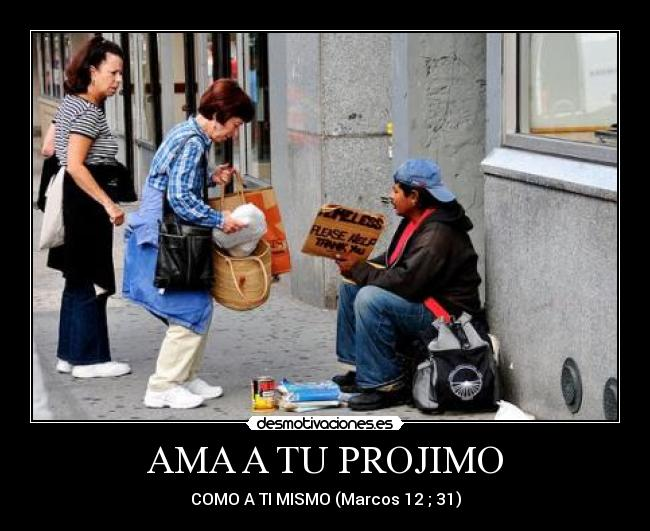 NUEVO HORIZONTE
EVANGELISMO
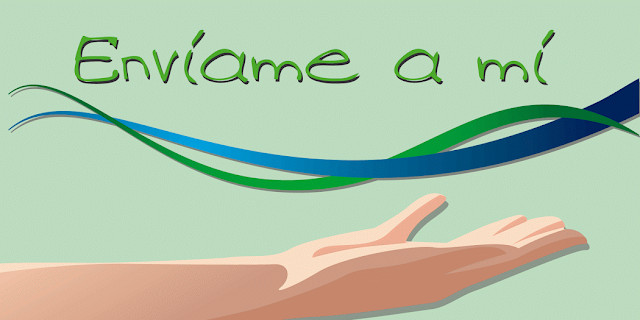 ENVIADOS CON UNA MISIÓN
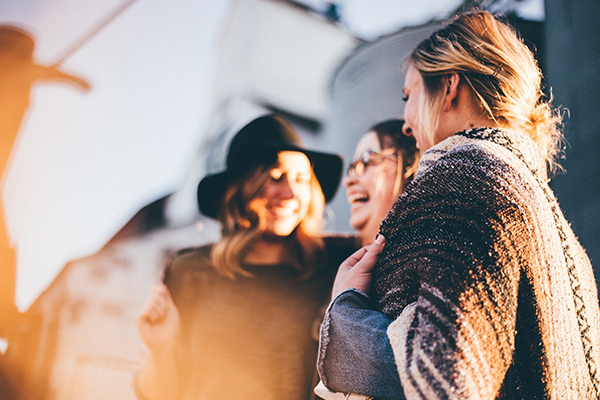 Por lo cual animaos los unos a los otros y edificaos los unos a los otros, así como lo estáis haciendo 
1 Tesalonicenses 5:11
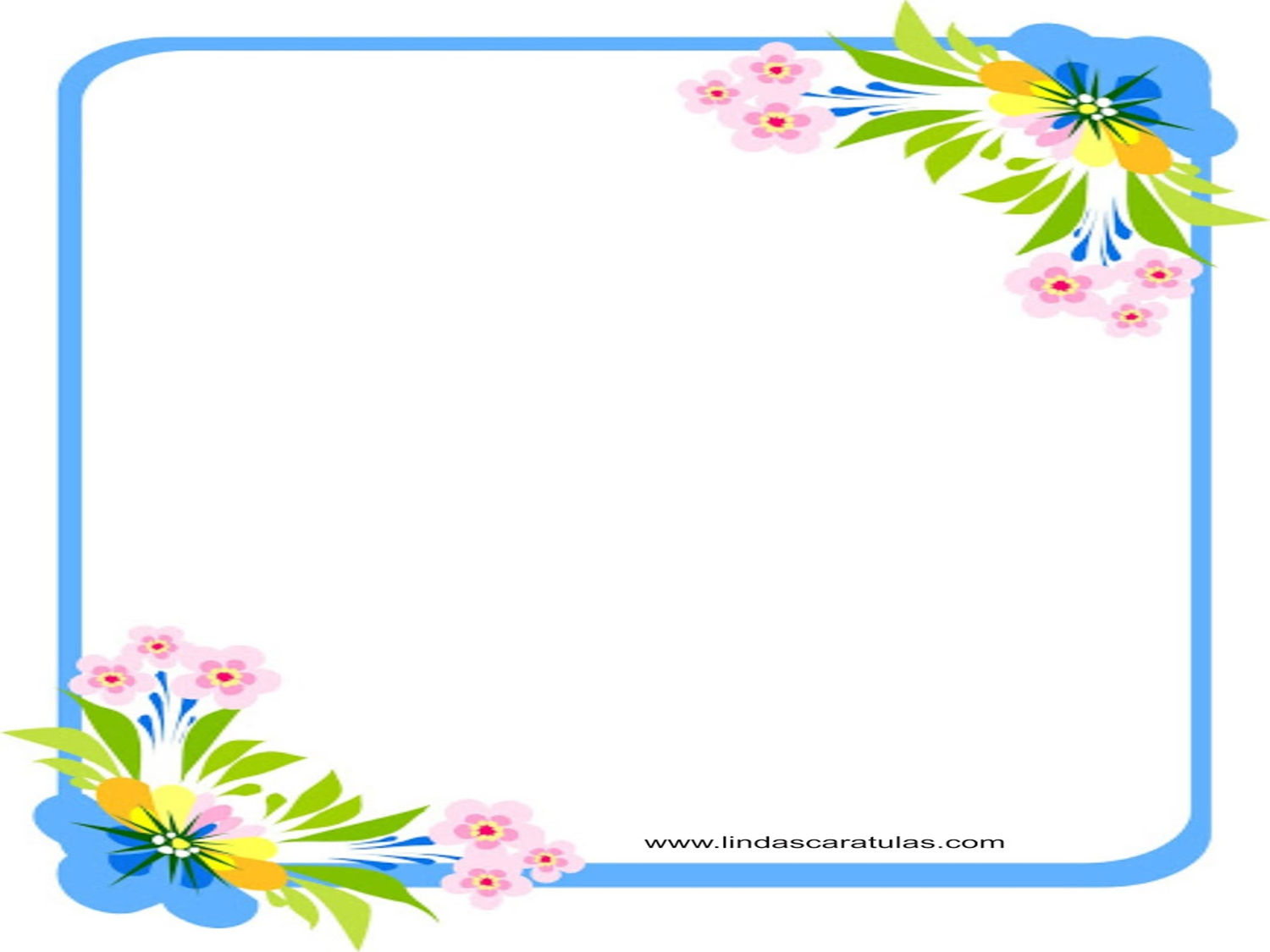 3. Pida la opinión de sus visitas o de los miembros en general. Pregúntenles cómo ha sido su experiencia en el culto, y puede incentivarlos por su participación.
MISIONERO MUNDIAL
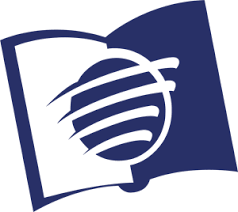 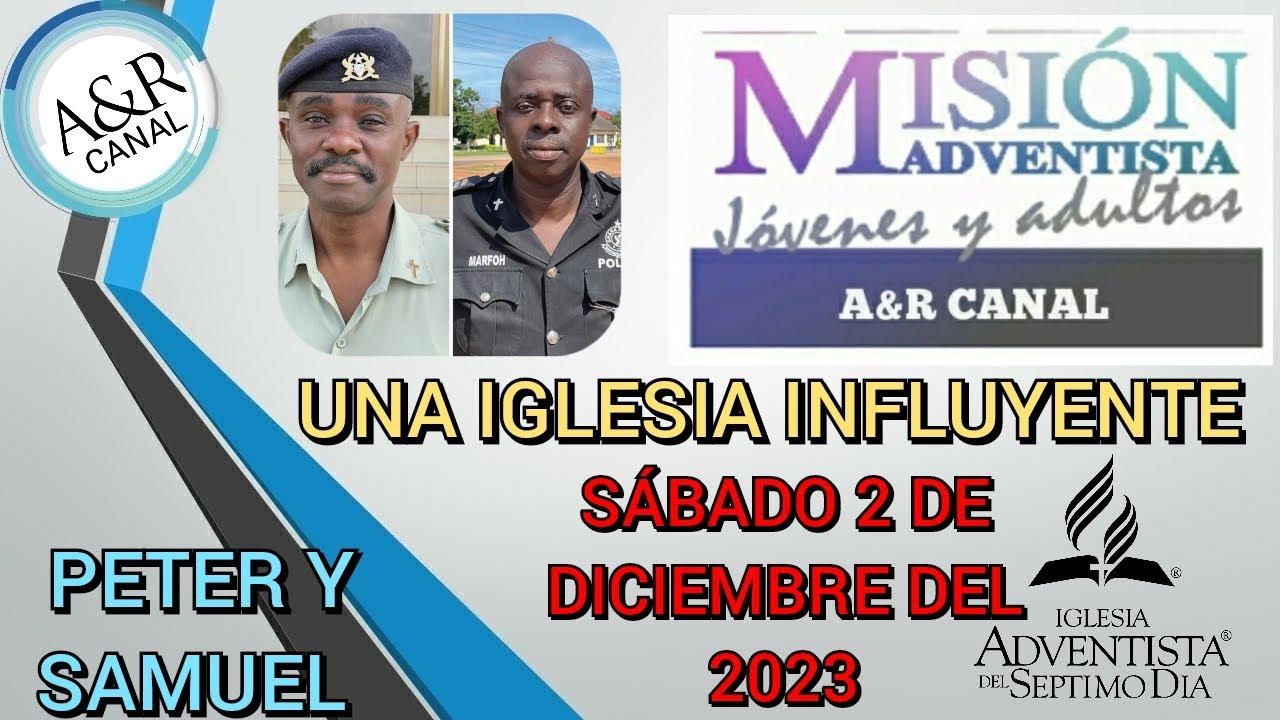 GHANA
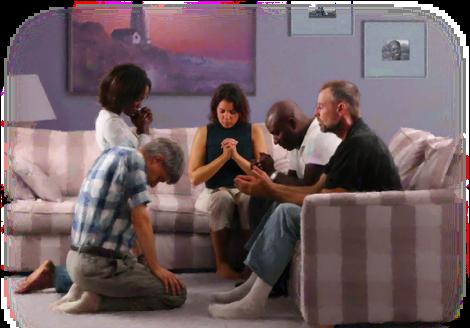 4. Promover los grupos pequeños. Durante un culto normal, 
los asistentes escuchan y vuelven a sus casas, pero 
es importante tener reuniones íntimas en grupos pequeños que les ayuden a tener un sentido de pertenencia.
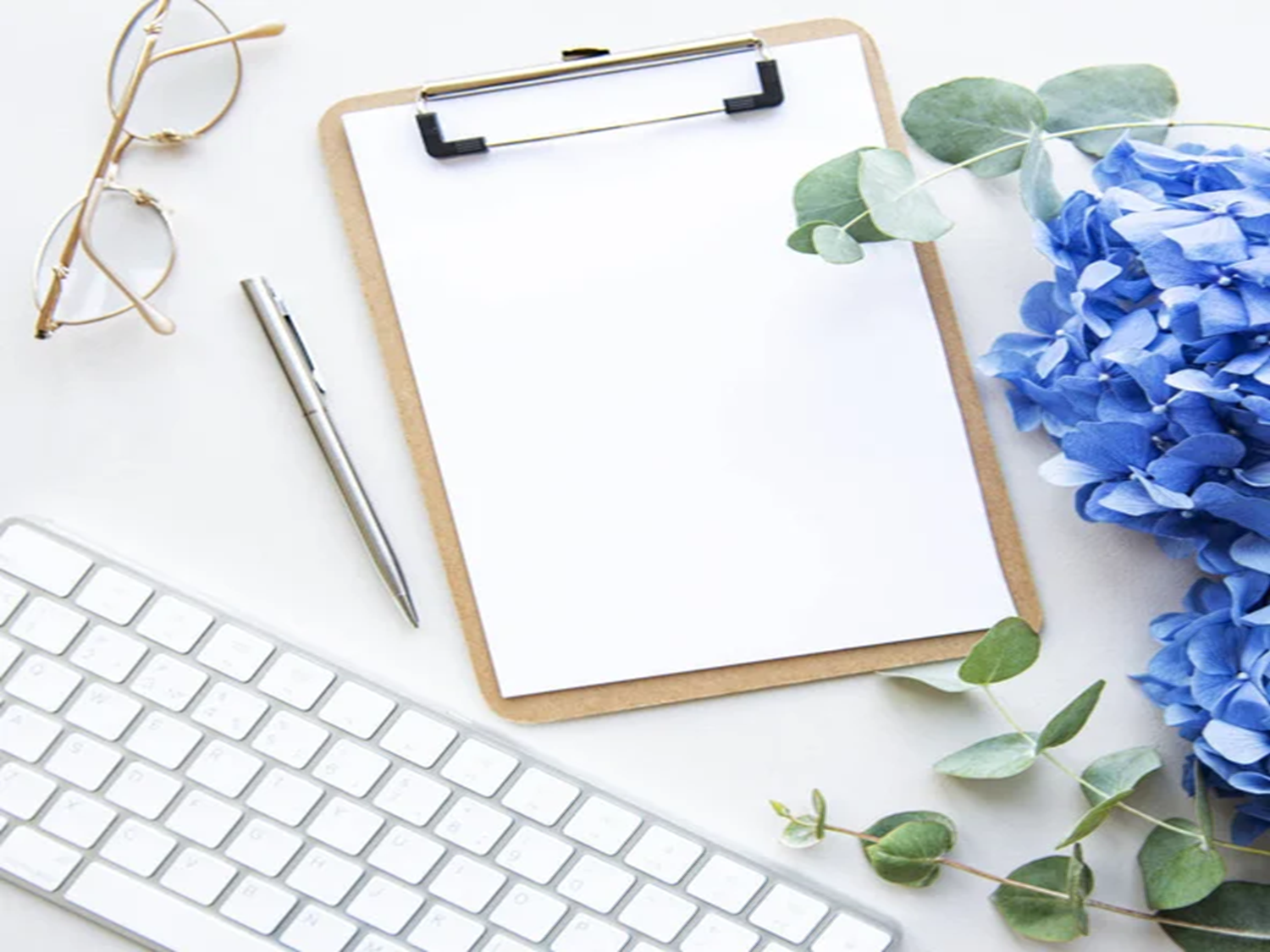 INFORME
SECRETARIAL
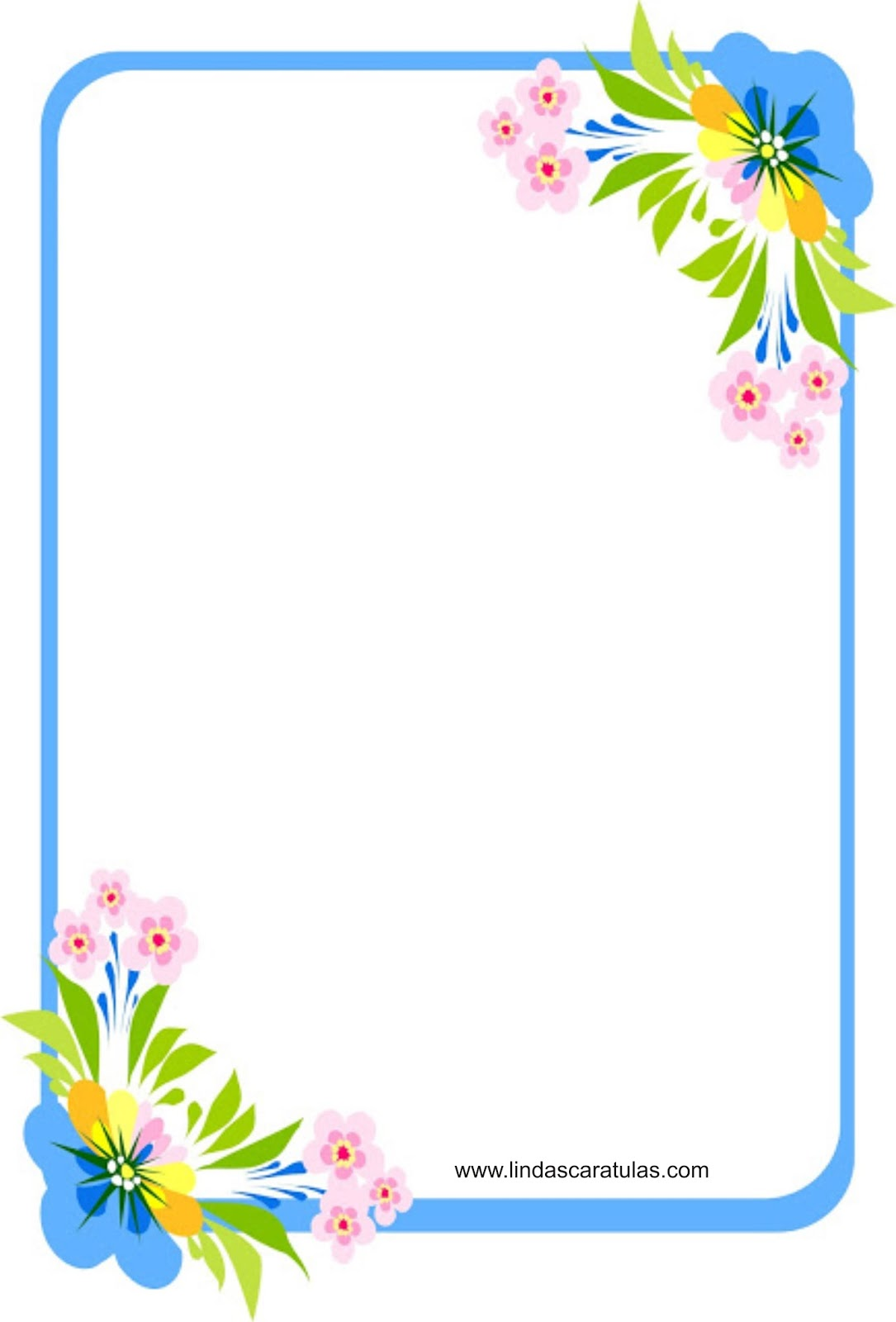 El egoísmo y la fría formalidad casi han extinguido el fuego del amor. Muchos de los que profesan su nombre han perdido 
de vista el hecho de que los cristianos deben representar a Cristo. A menos que practiquemos el sacrificio personal para 
bien de otros, en el círculo familiar, en el vecindario, en la iglesia y en dondequiera que podamos, cualquiera sea nuestra 
profesión. —El Deseado de Todas las Gentes, 460, 465.
CONCLUSIÓN
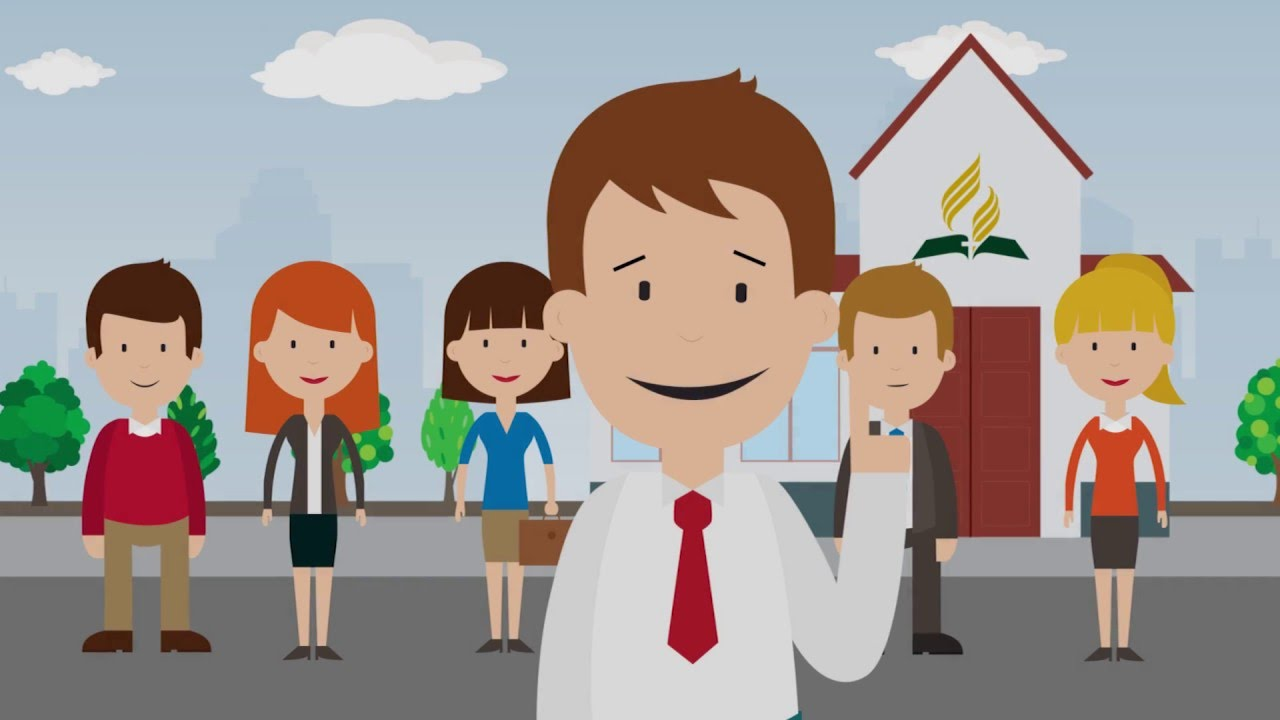 El deseo de Dios en esta mañana es que fomentemos el amor genuino, el compañerismo y la empatía para poder atender las 
necesidades de las visitas y de los miembros. Para así poder estar más cerca de la iglesia
VERSÍCULO  PARA MEMORIZAR
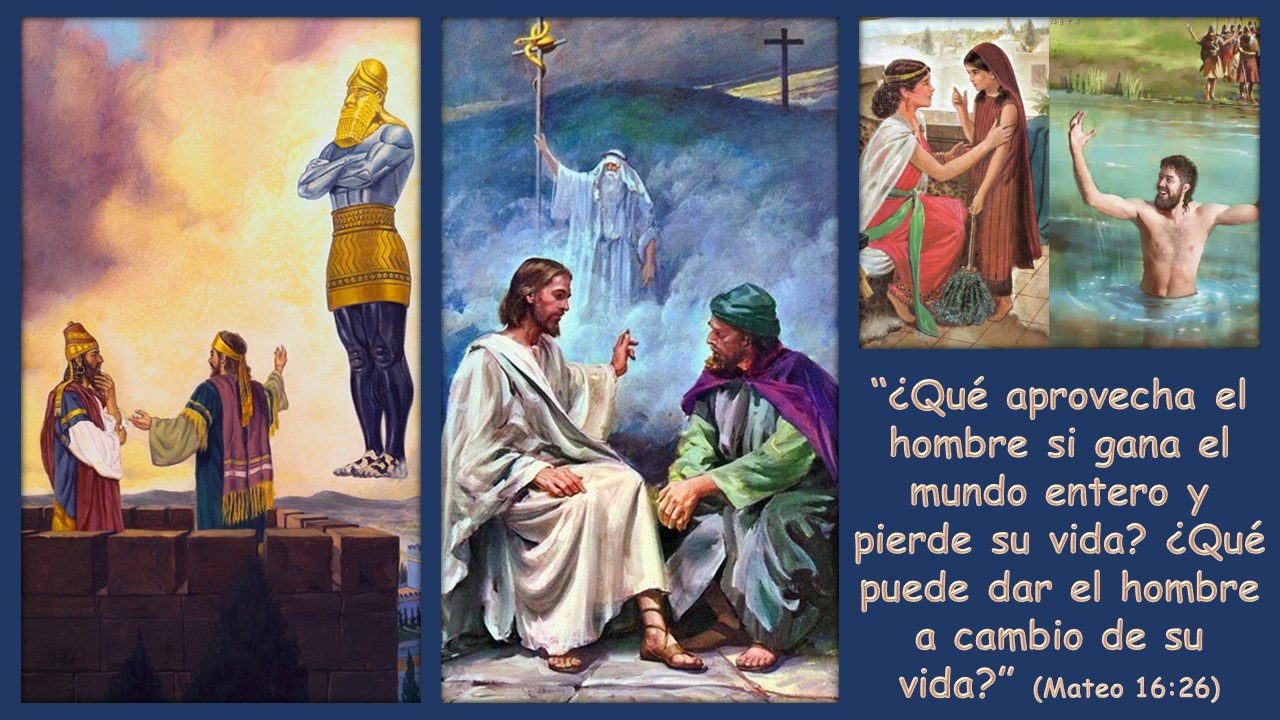 REPASO DE LA LECCIÓN # 9
MISIÓN EN FAVOR DE LOS PODEROSOS
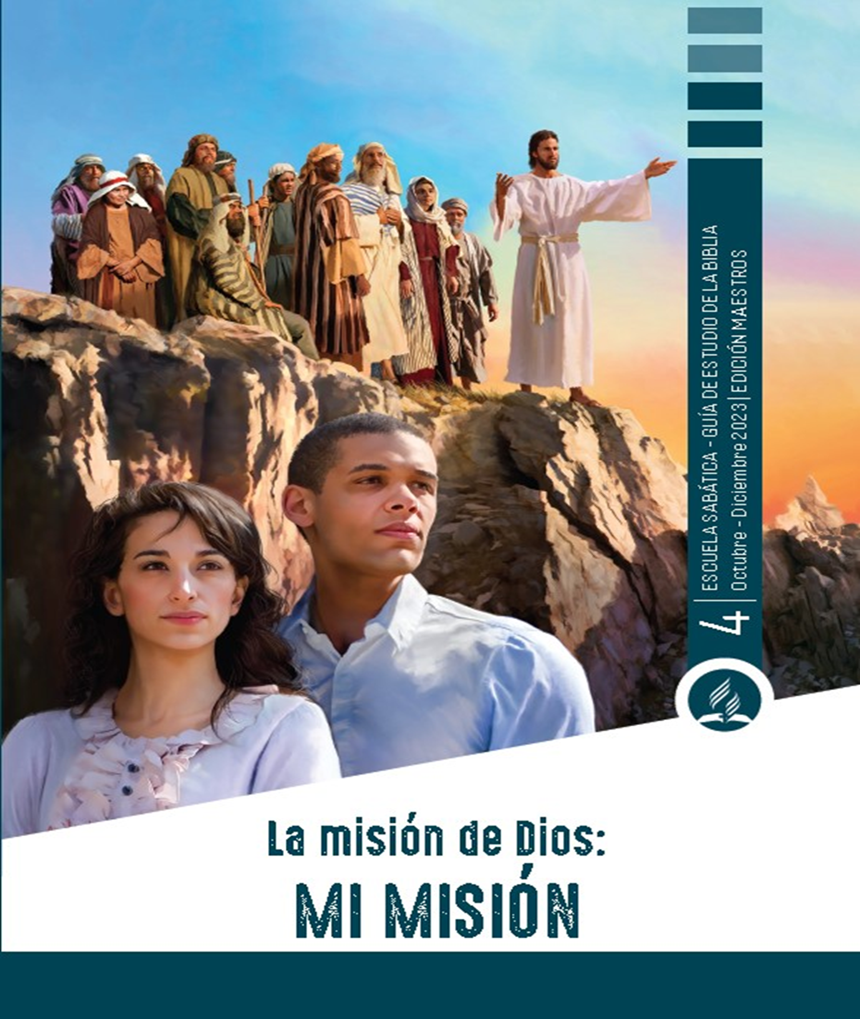 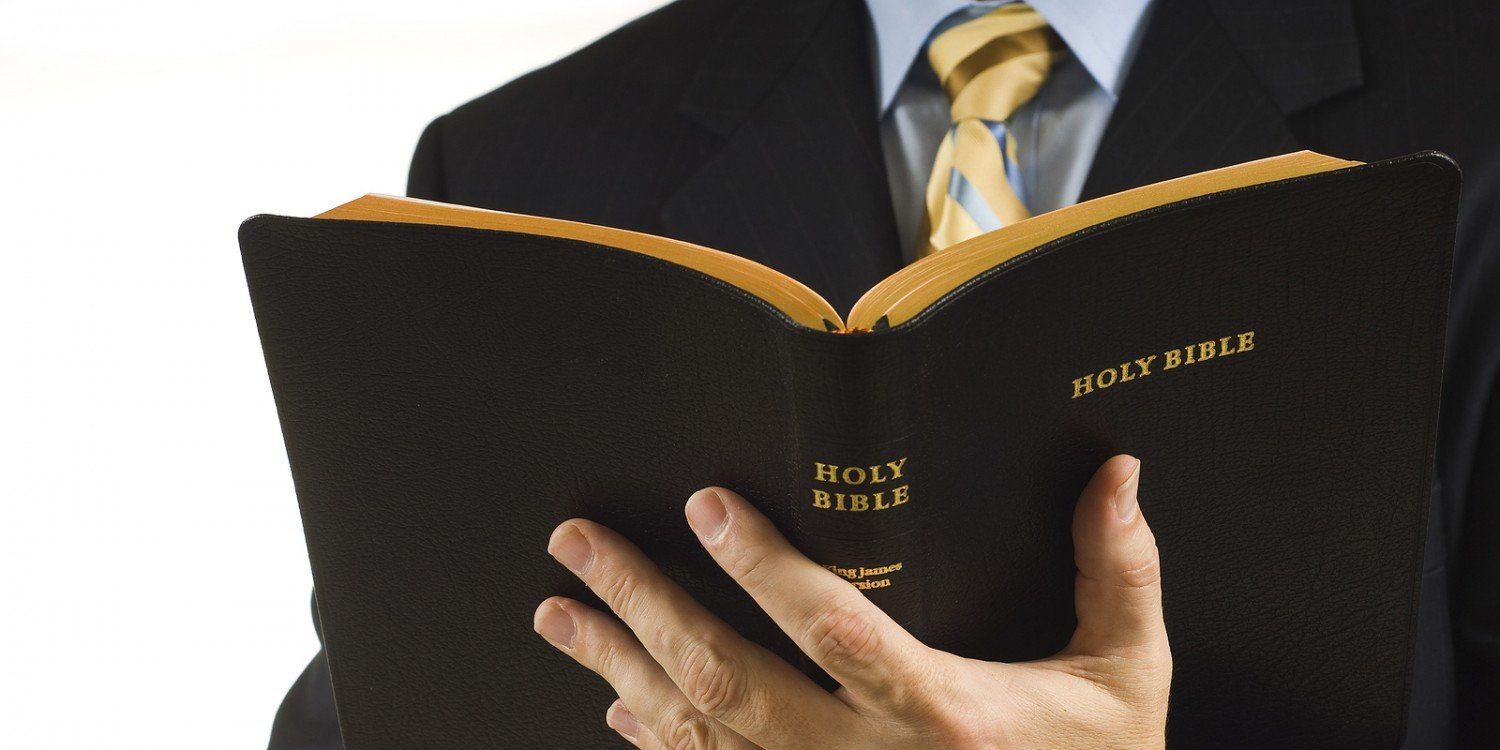 HIMNO FINAL
#497 “MANOS”.
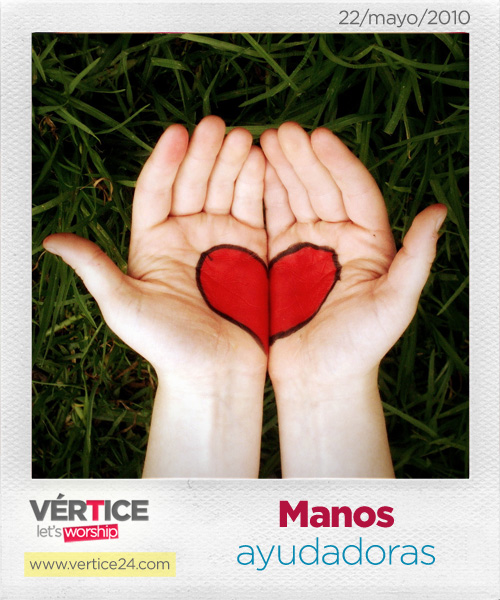 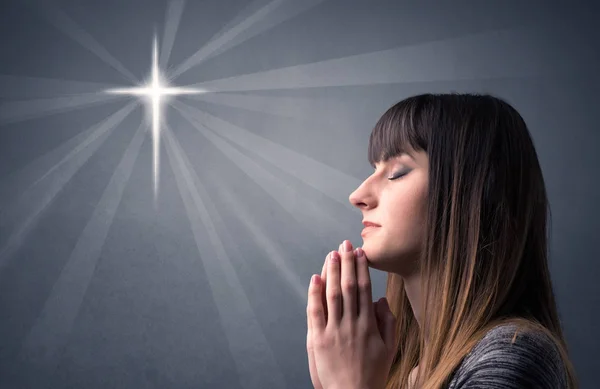 ORACIÓN FINAL
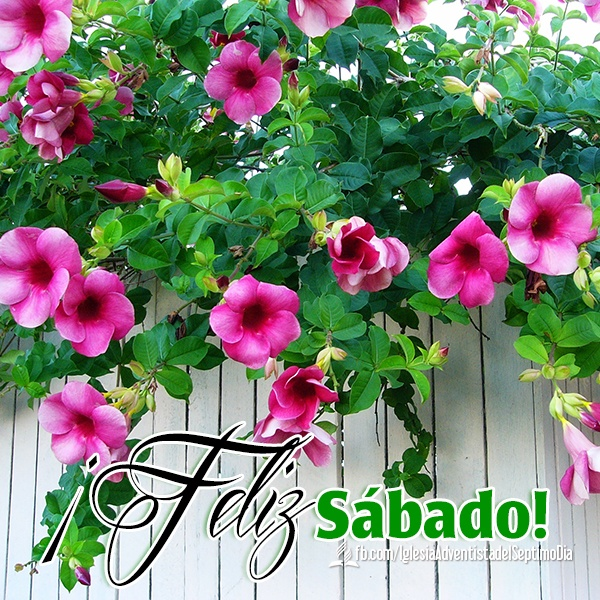